МАТЕМАТИКА3.разредДужина изломљене линије
Да поновимо:
Шта је дуж?           А
B
Дуж је дио праве линије ограничен двјема тачкама. 
Тачке обиљежавамо великим штампаним словима латинице AB.
Јединице мјере за дужину које смо до сада научили су:
m - метар        dm - дециметар      cm - центиметар
1. Утврдимо мјерењем дужину дужи CD.
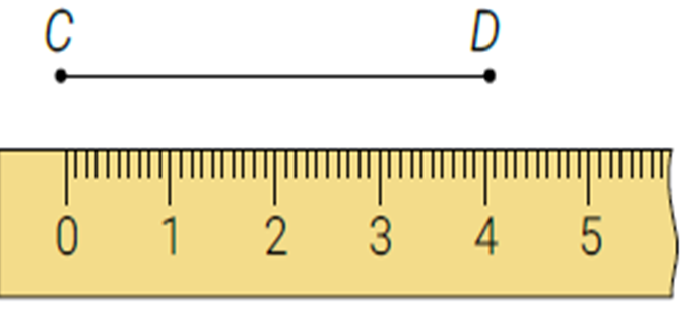 Дужина дужи CD је 
        4 cm
Мјерни број
Јединица мјере
Дужине дужи тачно одређујемо помоћу мјерних бројева на лењиру.
Важно је да увијек правилно мјеримо!
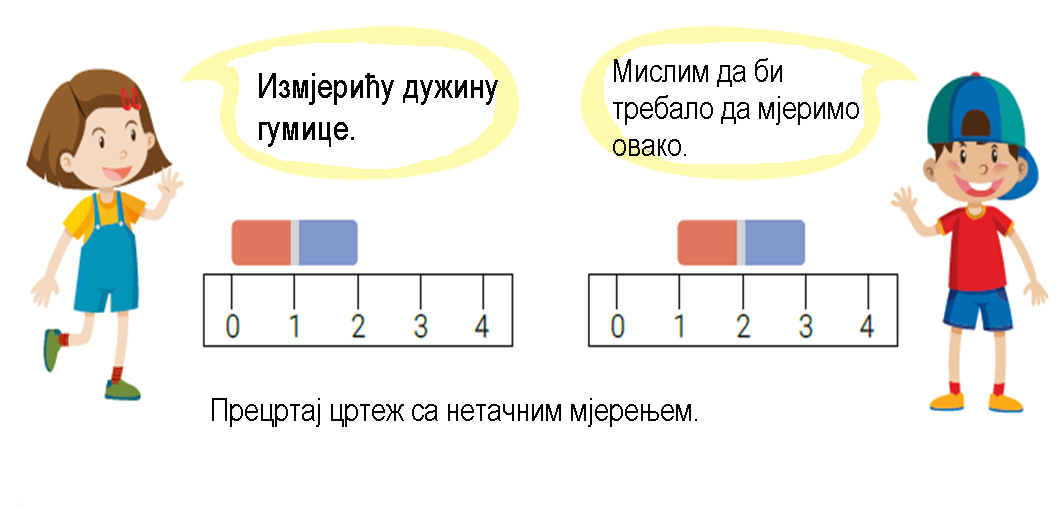 Важно је да правилно поставимо лењир испод предмета којег мјеримо почевши од линије изнад нуле. Иако је у оба случаја дужина предмета 2 cm прегледнији је први примјер.
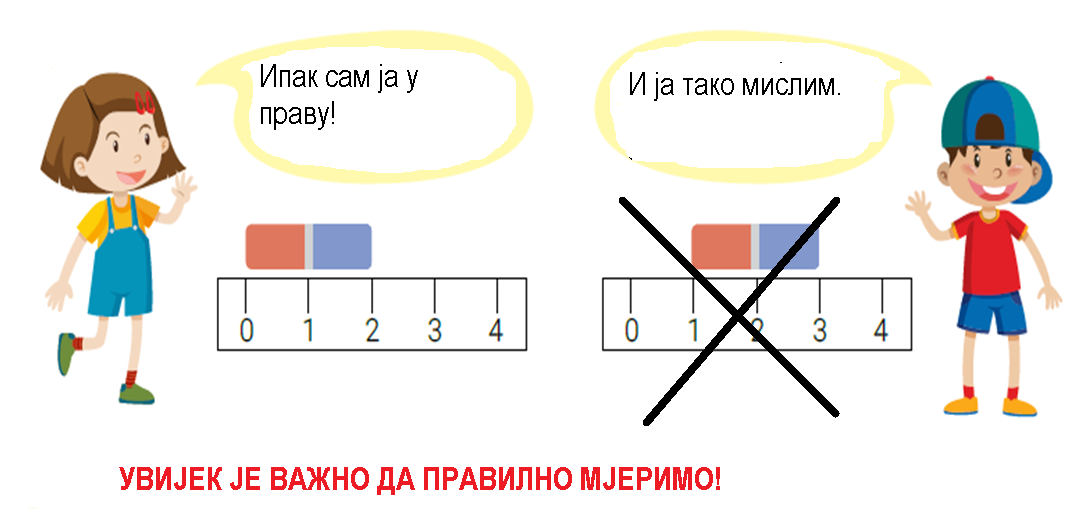 Измјери и запиши дужине нацртаних дужи.
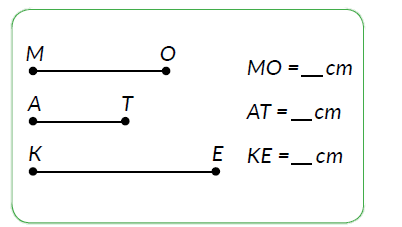 3
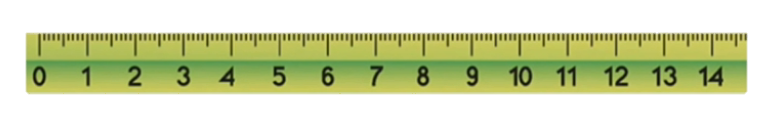 2
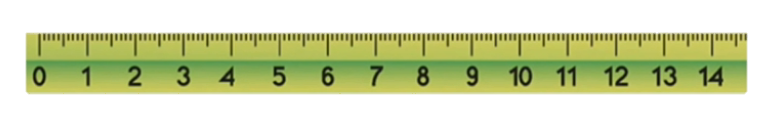 4
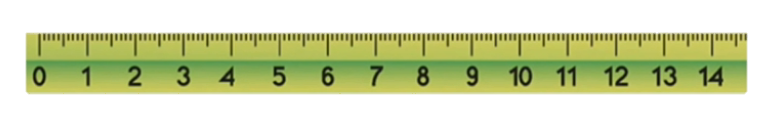 Дужину дужи утврђујемо помоћу мјерних бројева на лењиру.
Ова изломљена линија се састоји од 3 дужи.
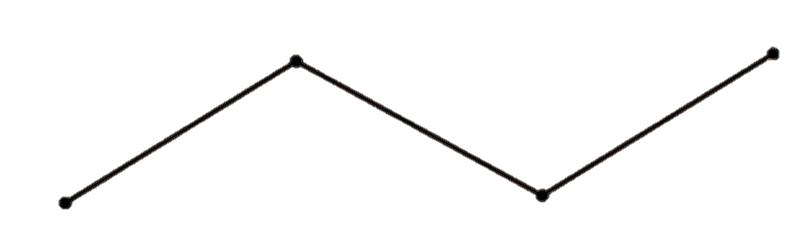 Т
А
о
М
Дуж ОА
Дуж АМ
Дуж МТ
Дужину изломљене линије можемо измјерити на два начина.
М
А
Први начин је графичким надовезивањем дужи од којих се састоји изломљена линија.
Т
О
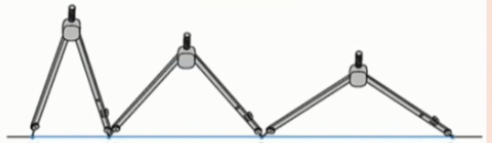 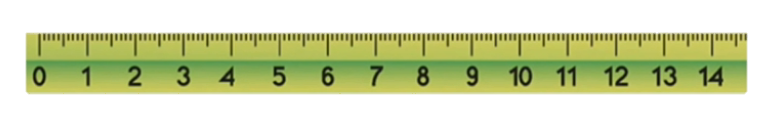 А       О             М                   Т
Надовезане дужи мјеримо лењиром. Дужина дужи АТ је 9 cm. Она је једнака дужини изломљене линије. Дужина изломљене линије је 9 cm.
Нацртај отворену изломљену линију од три дужи дужине 4 центиметра, обиљежи дужи и израчунај дужину изломљене линије.
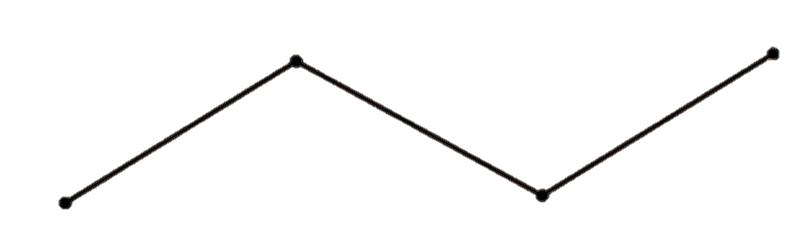 Т
А
О
М
ОА + АМ + МТ = 4 cm+ 4 cm+ 4 cm = 12 cm
Дужина изломљене линије OT je 12 cm.
Задаци за самосталан рад:
У уџбенику на 77. страни   урадити 3. и 4. задатак.